1 Timothy 3:1-7	提摩太前书 3:1-7
Here is a trustworthy saying: Whoever aspires to be an overseer desires a noble task. 2 Now the overseer is to be above reproach, faithful to his wife, temperate, self-controlled, respectable, hospitable, able to teach,
“人若想要得监督的职分，就是羡慕善工。”这话是可信的。 2 做监督的，必须无可指责，只做一个妇人的丈夫，有节制，自守，端正，乐意接待远人，善于教导；
1 Timothy 3:1-7	提摩太前书 3:1-7
3 not given to drunkenness, not violent but gentle, not quarrelsome, not a lover of money. 4 He must manage his own family well and see that his children obey him, and he must do so in a manner worthy of full respect.
“ 3 不因酒滋事，不打人，只要温和，不争竞，不贪财； 4 好好管理自己的家，使儿女凡事端庄、顺服。
1 Timothy 3:1-7	提摩太前书 3:1-7
5 (If anyone does not know how to manage his own family, how can he take care of God’s church?)
6 He must not be a recent convert, or he may become conceited and fall under the same judgment as the devil.
5 人若不知道管理自己的家，焉能照管神的教会呢? 6初入教的不可作监督，恐怕他自高自大，就落在魔鬼所受的刑罚里。
1 Timothy 3:1-7	提摩太前书 3:1-7
7 He must also have a good reputation with outsiders, so that he will not fall into disgrace and into the devil’s trap.
7 监督也必须在教外有好名声，恐怕被人毁谤，落在魔鬼的网罗里。
？
Church Leadership – Drunkenness, Violence, Money
1 Timothy 3:3
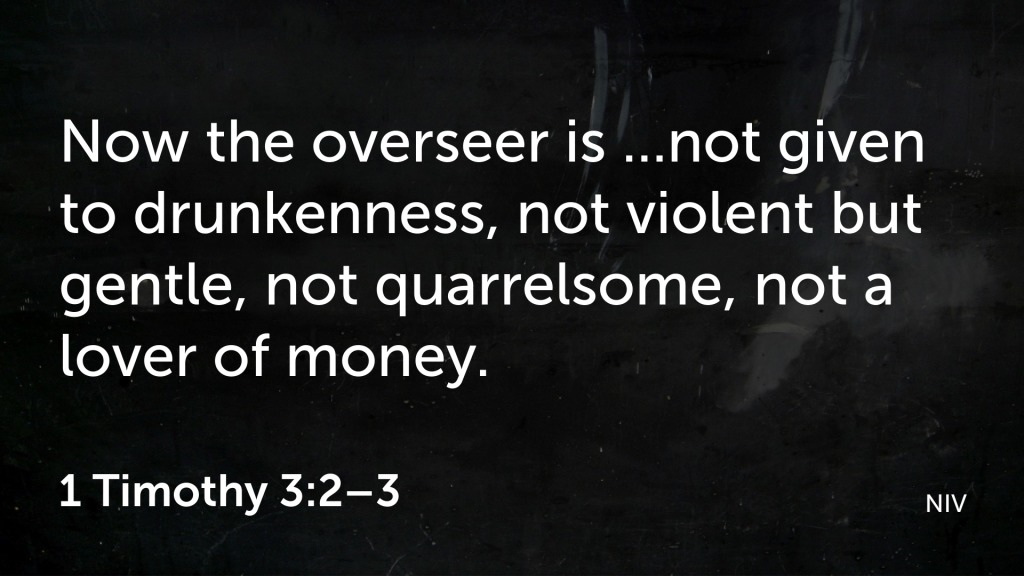 作监督的，… 不因酒滋事，不打人，只要温和，不争竞，不贪财；
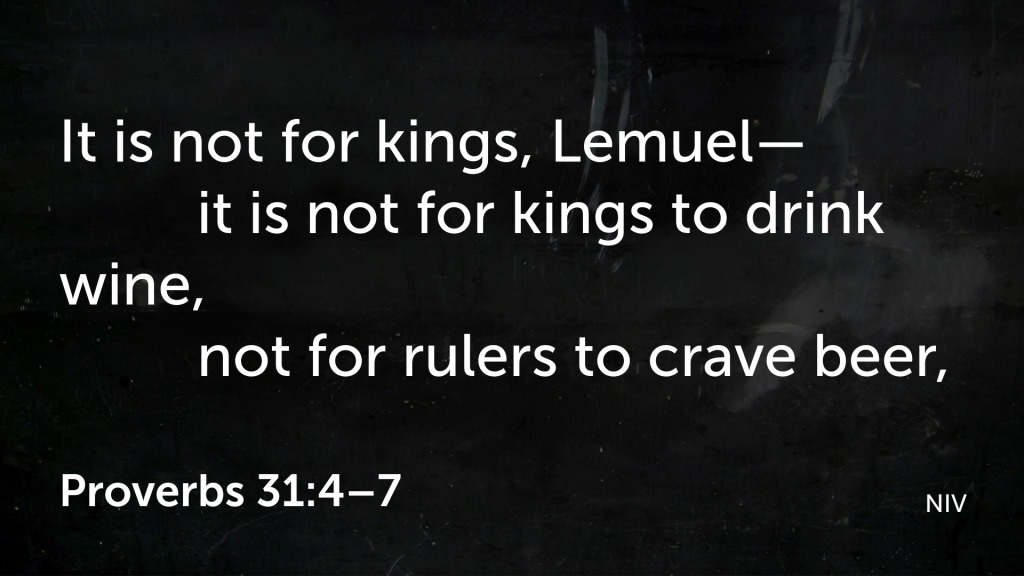 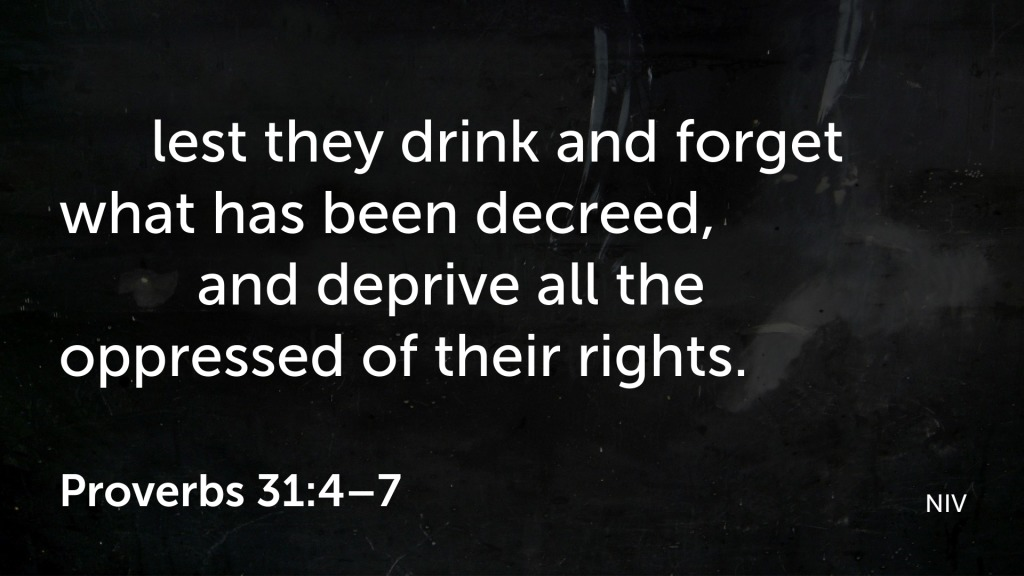 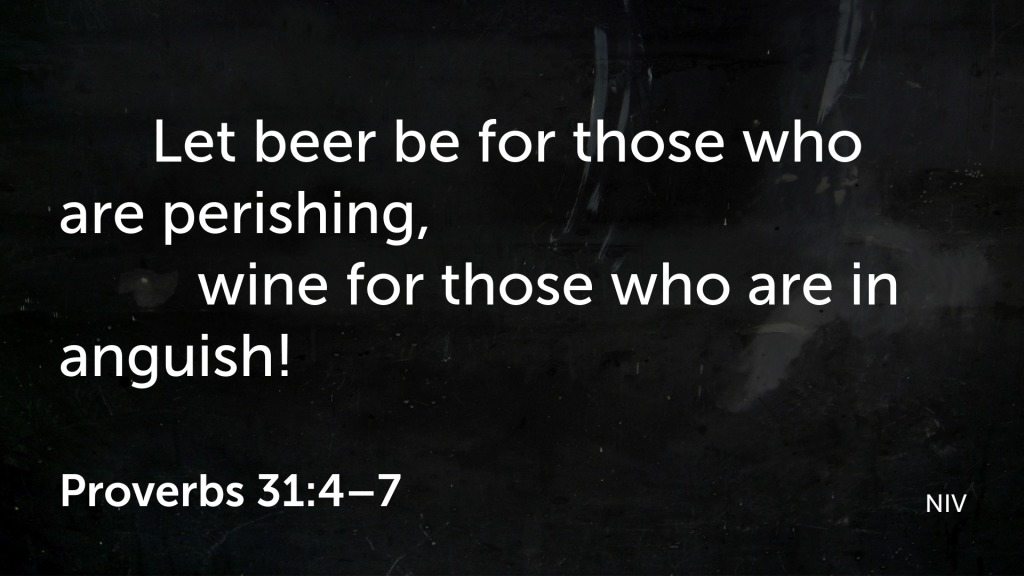 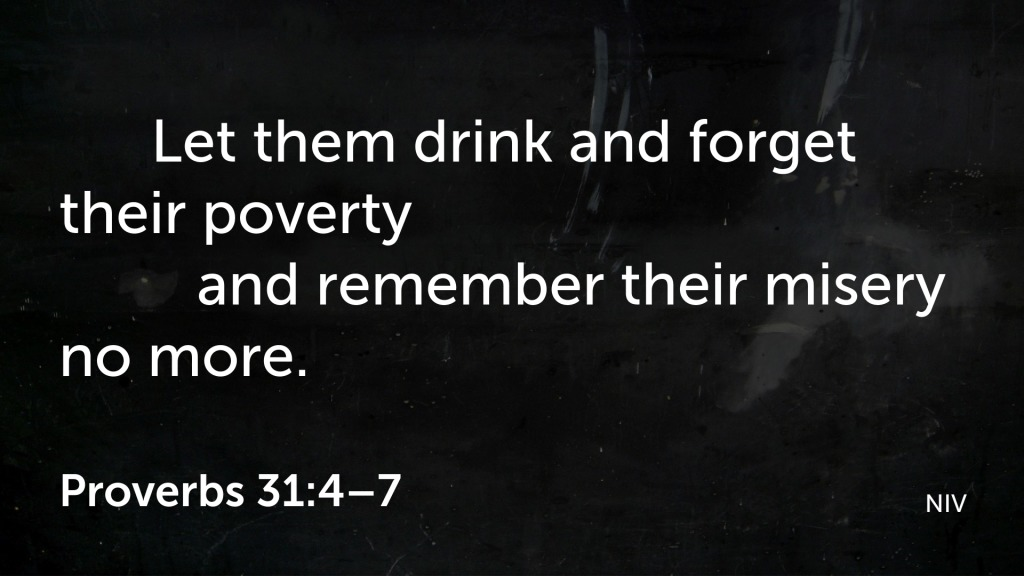 4 	利慕伊勒啊，君王喝酒，君王喝酒不相宜；
 	王子说浓酒在那里也不相宜；
5 	恐怕喝了就忘记律例，
 	颠倒一切困苦人的是非。
6 	可以把浓酒给将亡的人喝，
 	把清酒给苦心的人喝，
7 	让他喝了，就忘记他的贫穷，
 	不再记念他的苦楚。
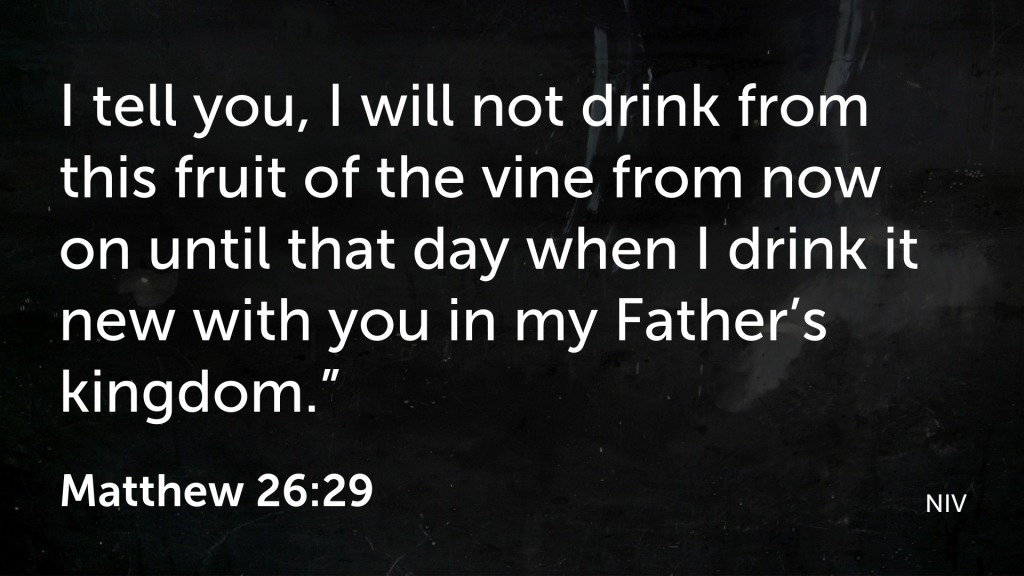 29 但我告诉你们，从今以后，我不再喝这葡萄汁，直到我在我父的国里同你们喝新的那日子。」
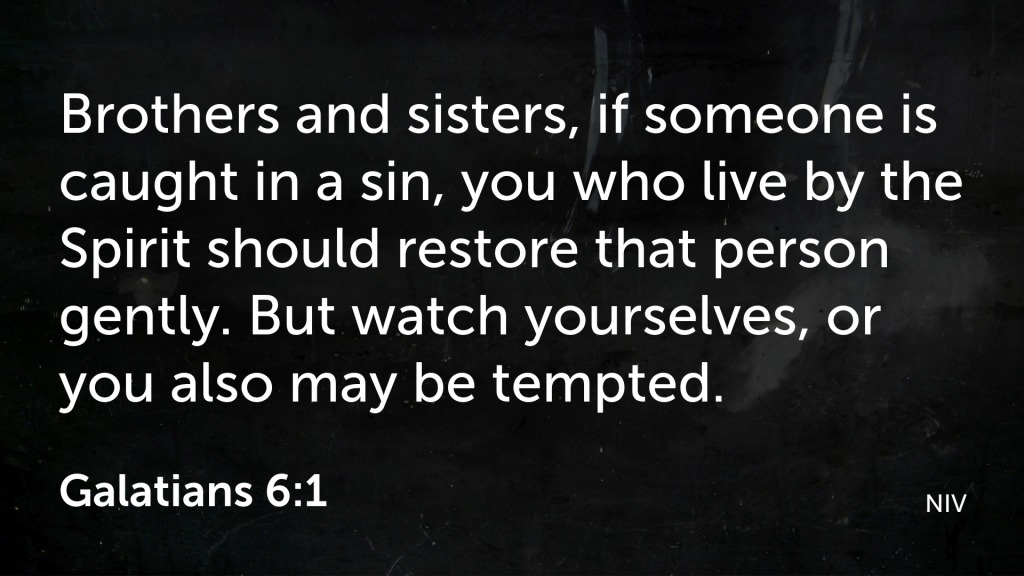 弟兄们，若有人偶然被过犯所胜，你们属灵的人就当用温柔的心把他挽回过来；又当自己小心，恐怕也被引诱。
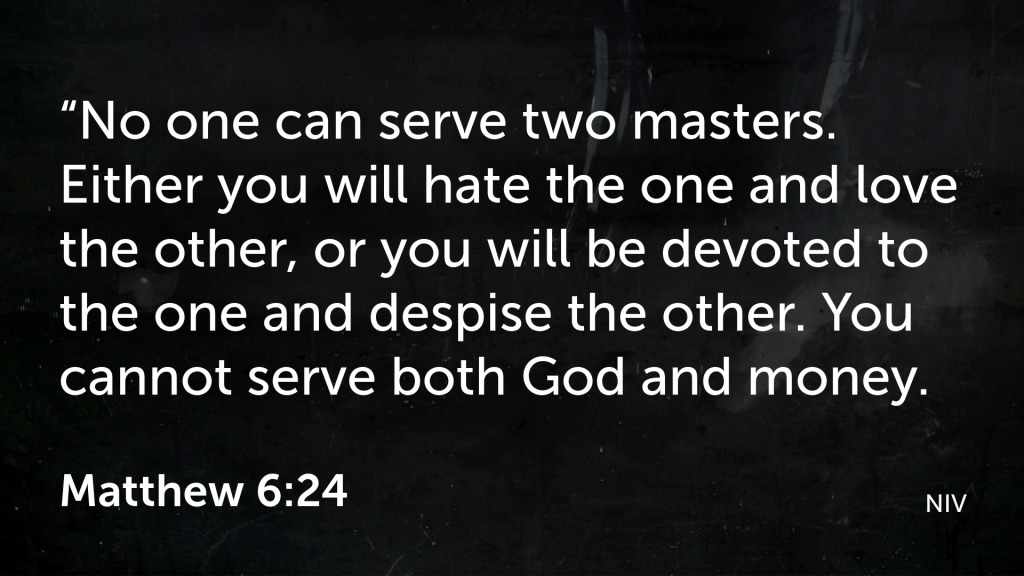 24 「一个人不能事奉两个主；不是恶这个、爱那个，就是重这个、轻那个。你们不能又事奉　神，又事奉玛门。」
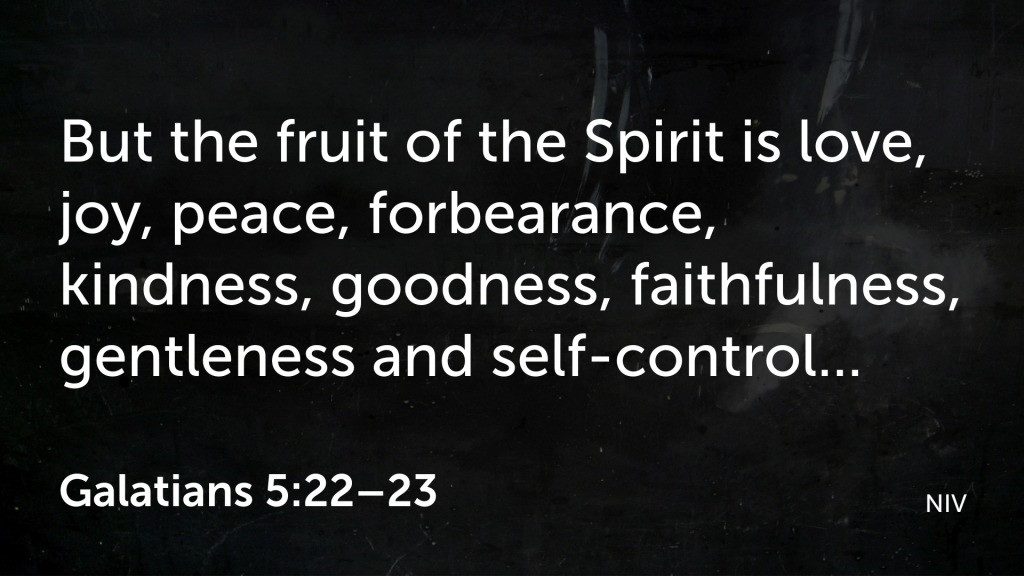 圣灵所结的果子，就是仁爱、喜乐、和平、忍耐、恩慈、良善、信实、 温柔、节制;